BTL WORKSHOP
SiMULATIONS OF ENERGY SPREAD IN BTL AND BUNCHER REQUIREMENTS
Abhishek Pathak, Eduard Pozdeyev
12th May 2023
SLIDE #
1/17
1
Key Concerns
2
BTL & Energy Spread Growth
Outline
Compensation Strategies
3
Comparison
4
SLIDE #
2/17
1/17
Key Concerns
Present PIP-II linac configuration lacks longitudinal focusing elements beyond the fourth cryomodule in the HB-650 section.

Beam is not yet relativistic (at 800 MeV), making space charge forces a significant factor in determining beam parameters like beam emittances and energy spread.

Study focuses on:

Analyzing the evolution of beam energy spread due to space charge forces in the Beam Transport Line (BTL)

Exploring potential approaches to minimize energy spread at BTL exit.
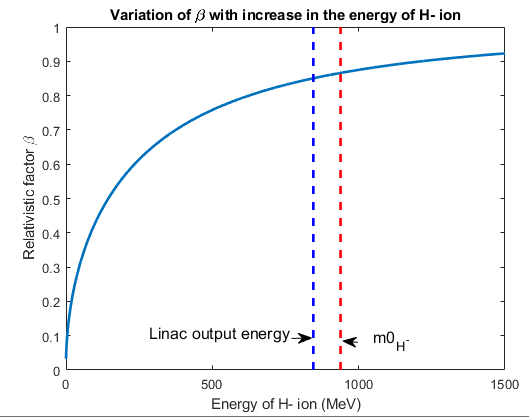 SLIDE #
3/17
Critical Locations For Energy Spread Optimization
Here we have marked the location of the critical point that will be considered throughout this energy spread minimization study.
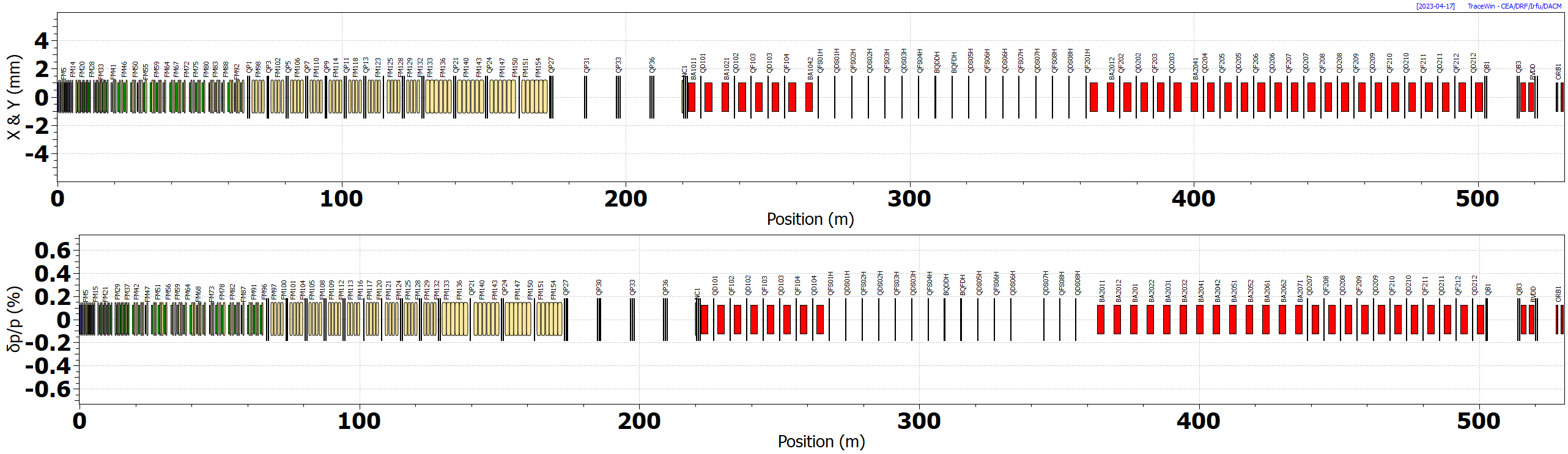 ARC-1
STRAIGHT SECTION
ARC-2
HB-650
CM-3
LINAC END
BTL
CELL-6
BTL END
HB-650
CM-4
SLIDE #
4/17
Cases Under Consideration
REF: Estimate beam energy spread growth along the SC section of the PIP-II linac and in the Beam Transport Line (BTL) section for the current design.

Case 1: Optimize cavities in the third and fourth cryomodules of HB-650 to reduce energy spread, using the configuration from step 1.

Case 2 (A): Implement a 650 MHz single buncher cavity at the end of the linac, optimizing its gap voltage to minimize energy spread.

Case 2 (B): Refine synchronous phases in the fourth cryomodules of HB-650, along with the buncher cavity voltage, to maintain minimal energy spread and buncher cavity gap voltage requirements.

Case 3: Positioned the buncher cavity in the 6th cell of BTL and optimized its gap voltage to obtain the minimum energy spread at the exit of the BTL.
SLIDE #
5/17
REFERENCE

 energy spread growth along the BTL section
First case performed using the current linac design.

  Served as a reference for energy spread growth along   
     the SC section of the linac and BTL.

  No attempts were made to minimize energy spread growth in this    
     case.
SLIDE #
6/17
REFERENCE : energy spread growth along the PIP-II Linac & BTL section Without Correction
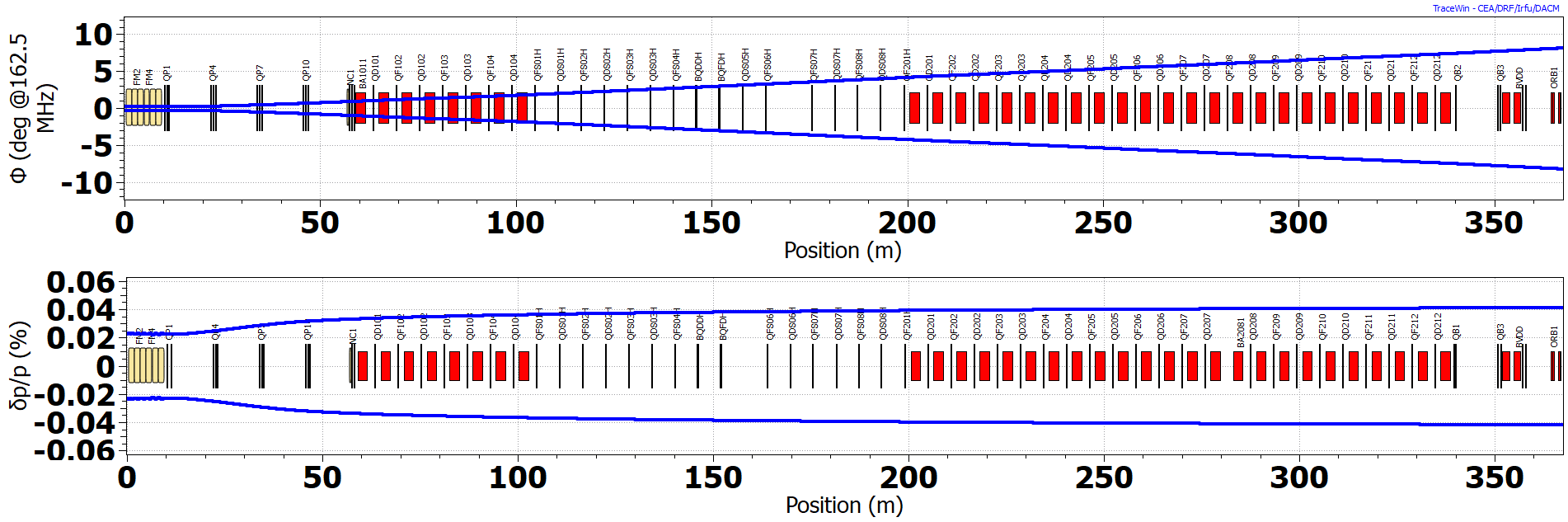 The Evolution of the Longitudinal Beam Envelope and Percentage Energy Spread is depicted in this figure.
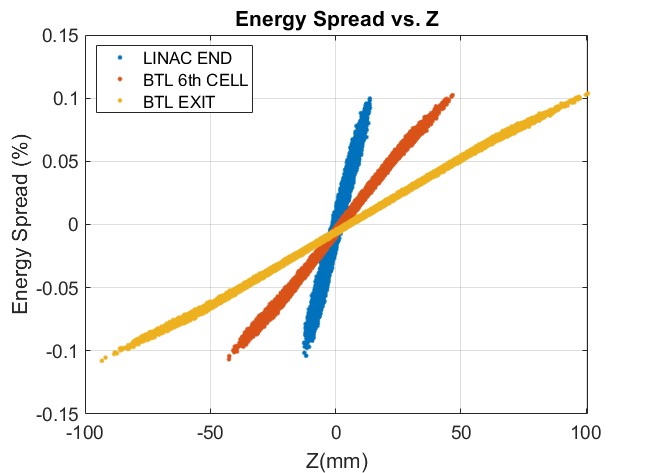 The figure illustrates the Output Longitudinal           Phase Space Distribution.
Energy spread at the output of BTL
Linac Output Energy=845 MeV
SLIDE #
7/17
SLIDE #
8/17
The Evolution of the Longitudinal Beam Envelope and Percentage Energy Spread is depicted in this figure.
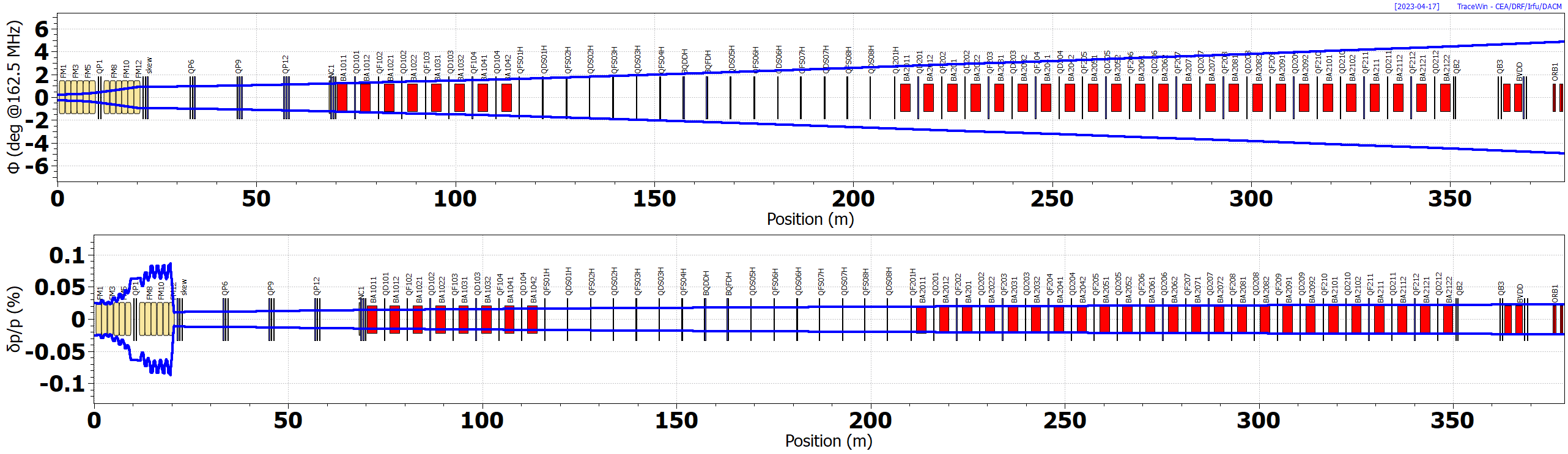 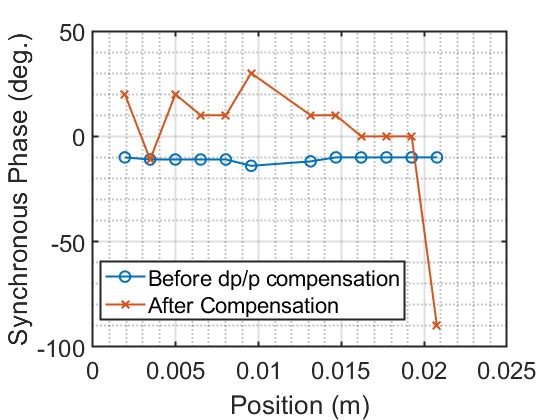 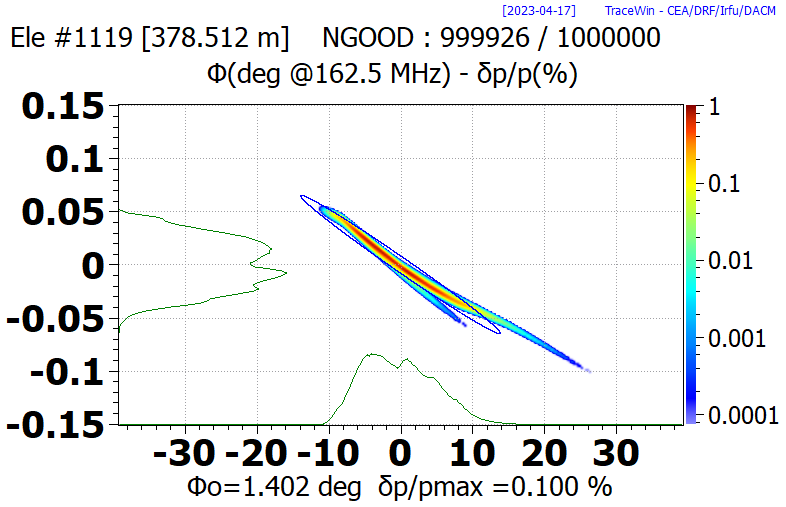 The figure illustrates the Output Longitudinal           Phase Space Distribution.
  Final  Energy=825 MeV
Energy spread at the output of BTL
Linac Output Energy=825 MeV
SLIDE #
9/17
Case-1: Transmission Loss In BTL
We observed beam transmission loss while performing ca to minimize the energy spread.
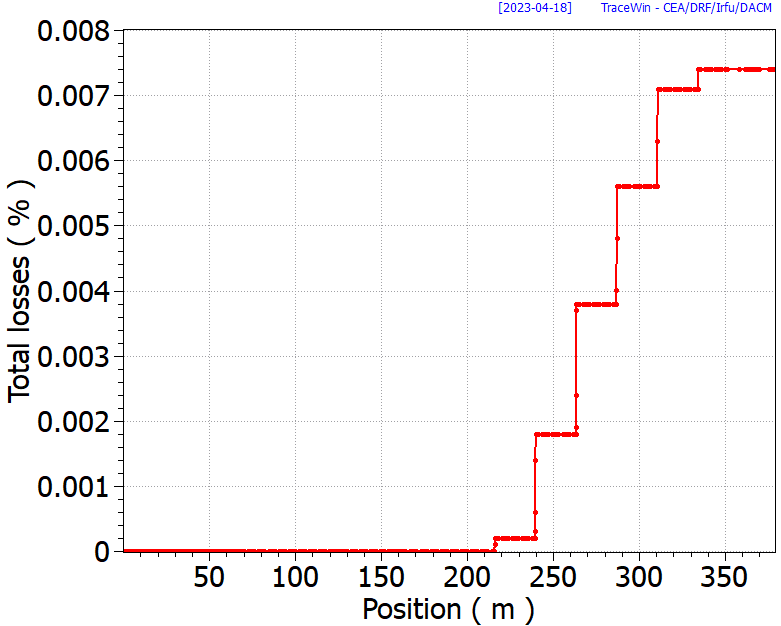 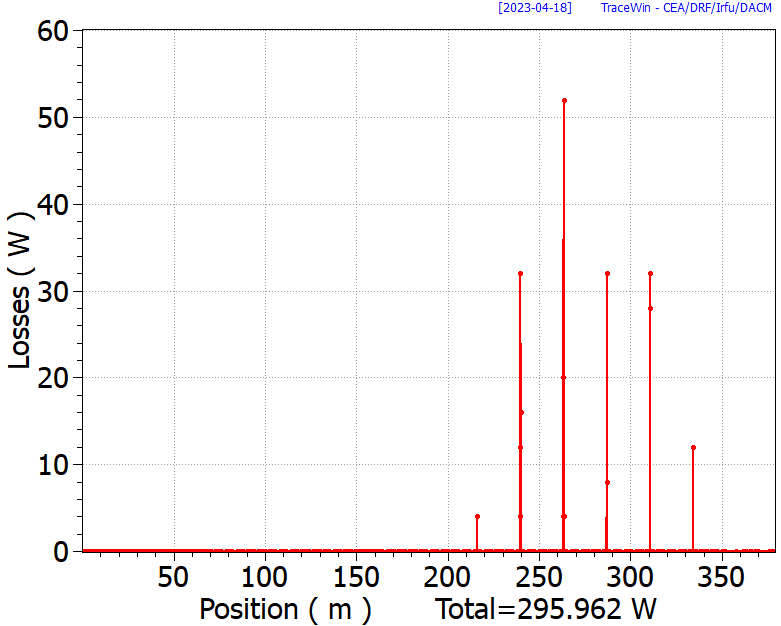 (a)
(b)
SLIDE #
10/17
Case-2(A)

Implement a single buncher cavity at the end of the linac, optimizing its gap voltage to minimize energy spread.

 (NO tuning was performed with HB-650 cavities)
Positioned a single 650 MHz cavity at the end of the linac and varied its gap voltage to minimize energy spread at BTL exit, 

We did not change the parameters for the cavities in the HB-650 cryomodules
SLIDE #
11/17
Case-2(a) Results: Implement a single buncher cavity at the end of the linac, optimizing its gap voltage to minimize energy spread.
 (NO tuning was performed with HB-650 cavities)
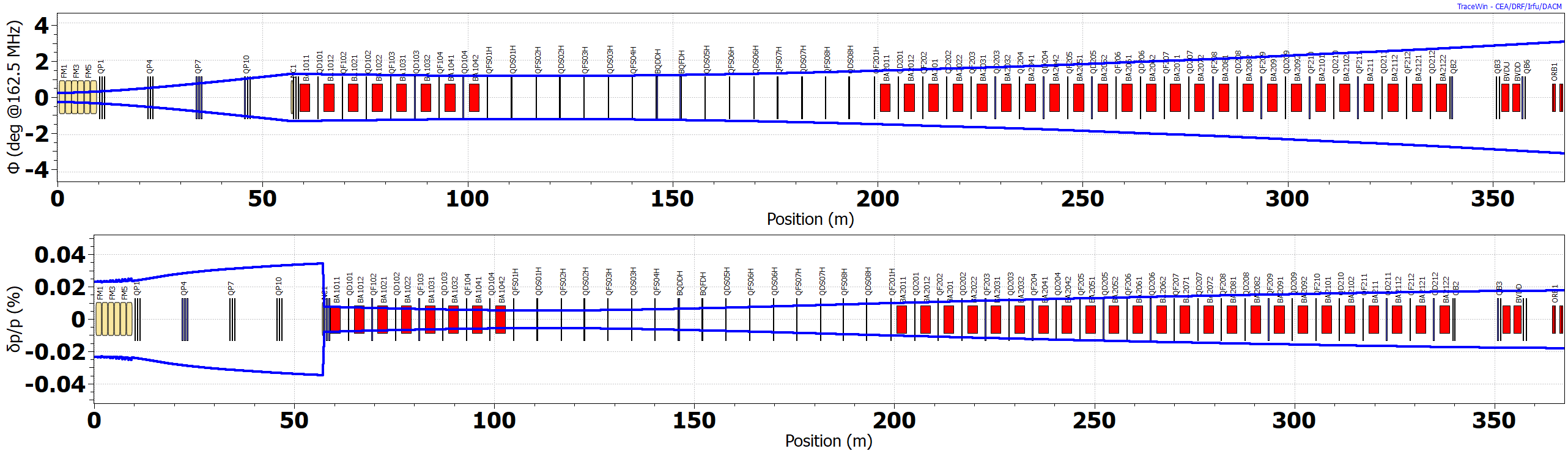 Buncher cavity
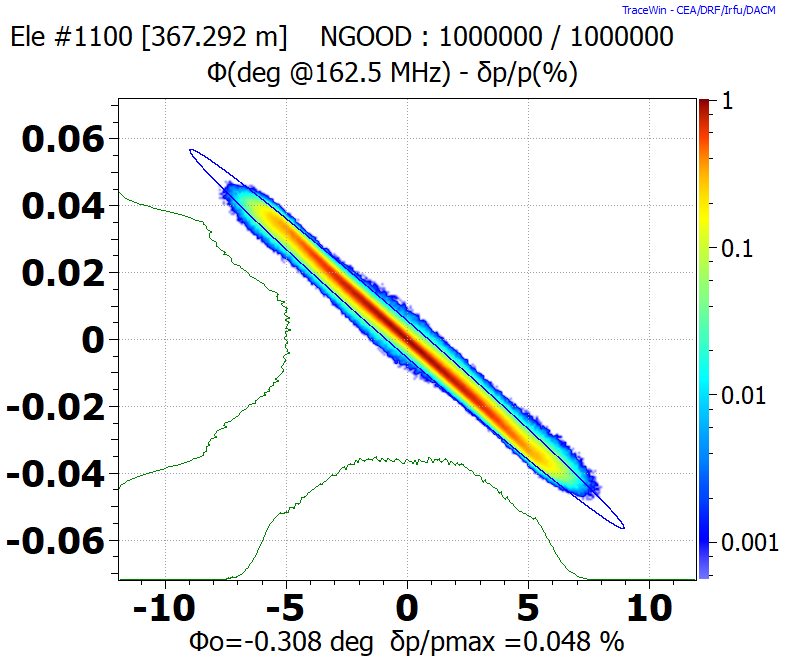 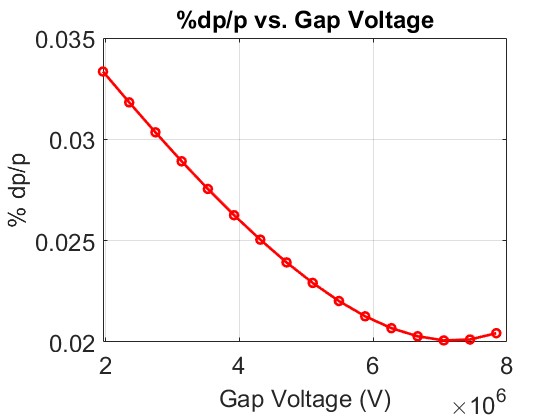 Variation in energy spread at BTL exit as a function of buncher cavity gap voltage,
The figure illustrates the Output Longitudinal           Phase Space Distribution.
(6.6 MV,0.014%)
Energy spread at the output of BTL
SLIDE #
12/17
Altered synchronous phases for cavities in the fourth cryomodule of HB-650 to increase the longitudinal size at the buncher cavity location (end of linac).

  Optimized gap voltage of buncher cavity for each phase change in HB-650 CM-4 cavity to achieve minimum energy spread at BTL exit.

  Here we did not change the cavity parameters in the third cryomodule of HB-650.
SLIDE #
13/17
Case-2(b):  Optimized synchronous phases In the fourth cryomodules of HB-650, along with the buncher cavity voltage, to maintain minimal energy spread and buncher cavity gap voltage requirements.
 (We did not use the third cryomodule of HB-650)
Refine synchronous phases In the fourth cryomodules of HB-650, along with the buncher cavity voltage, to maintain minimal energy spread and buncher cavity gap voltage requirements.
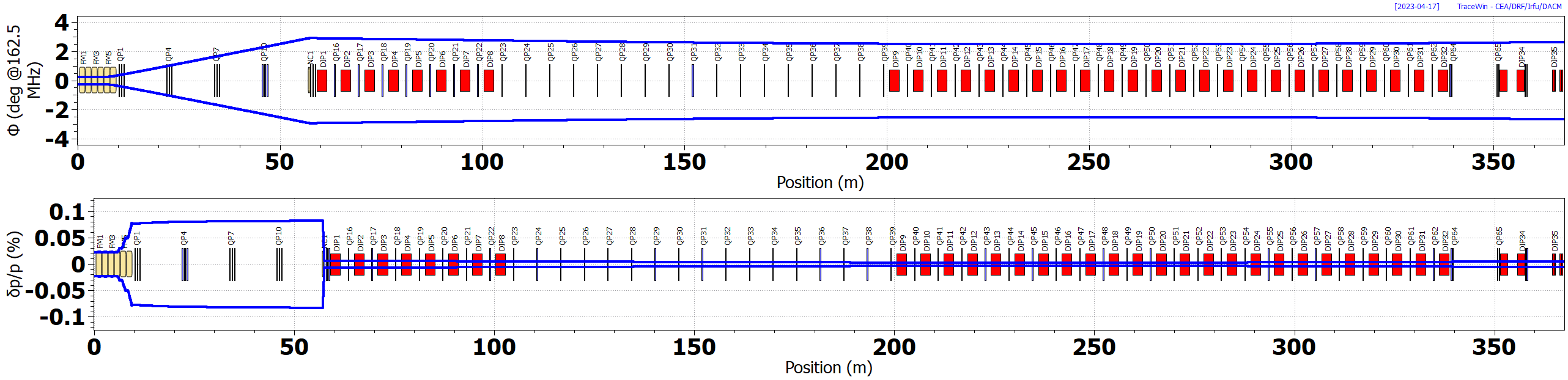 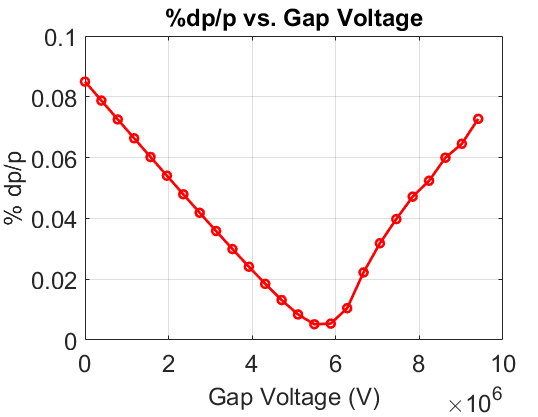 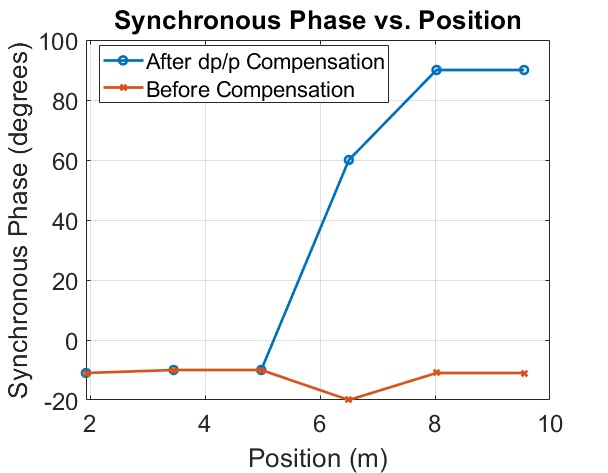 (5.48 MV,0.0051%)
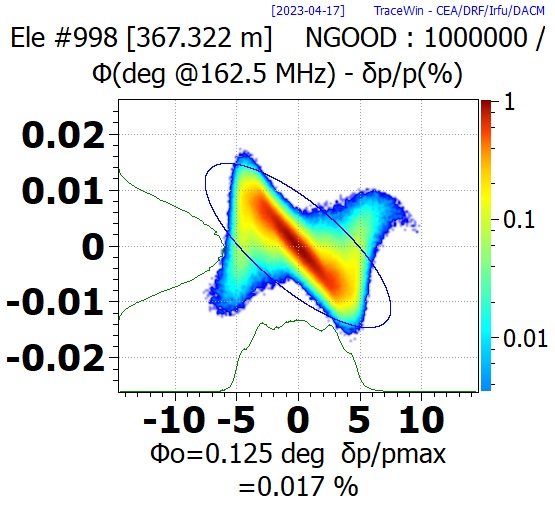 Energy spread at the output of BTL
Linac Output Energy=818 MeV
SLIDE #
14/17
Case-3

Positioned the buncher cavity in the 6th cell of BTL and optimized its gap voltage to obtain the minimum energy spread at the exit of the BTL.
 (We did not use the third & fourth cryomodules of HB-650)
Positioned buncher cavity in the sixth cell of BTL and optimized its voltage for minimum energy spread at BTL exit.

  Here we did not change the cavity parameters in the third and fourth cryomodule of HB-650.
SLIDE #
15/17
Case-3 Results: Positioned the buncher cavity in the 6th cell of BTL and optimized its gap voltage to obtain the minimum energy spread at the exit of the BTL.
 (We did not use the third & fourth cryomodules of HB-650)
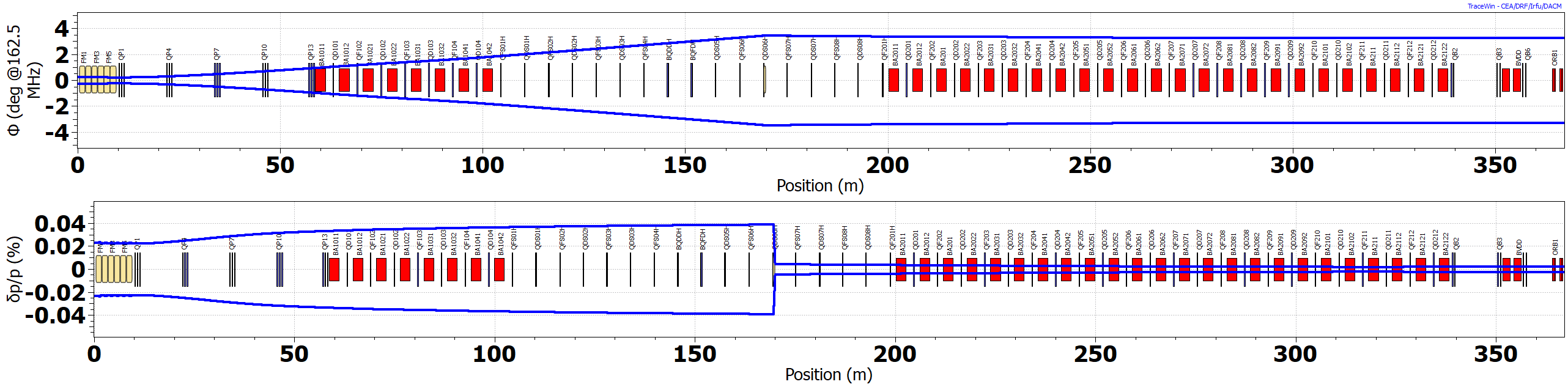 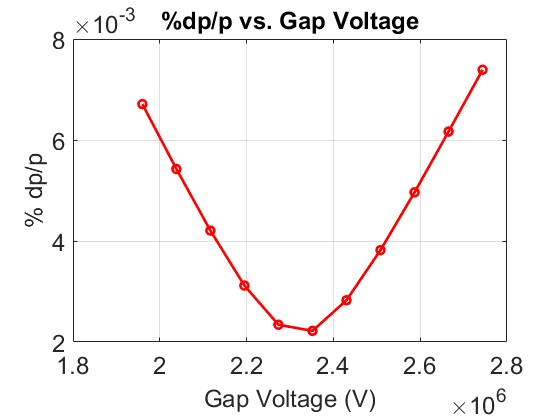 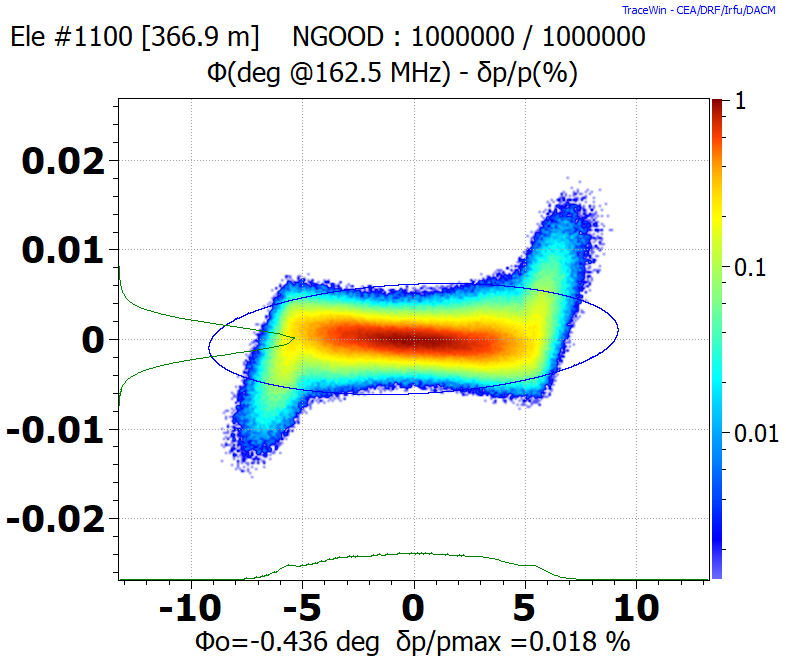 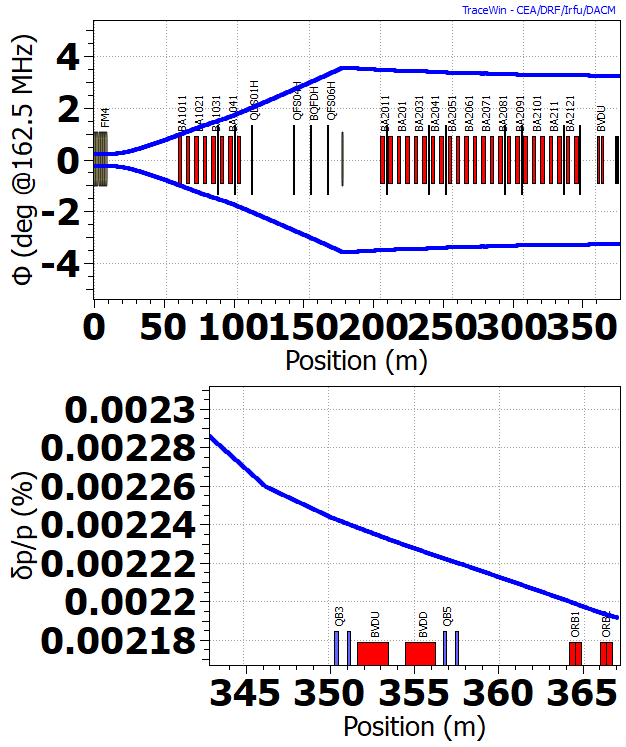 (2.35 MV,0.0022%)
Energy spread at the output of BTL
Variation in energy spread at BTL exit as a function of buncher cavity gap,
SLIDE #
16/17
Comparison
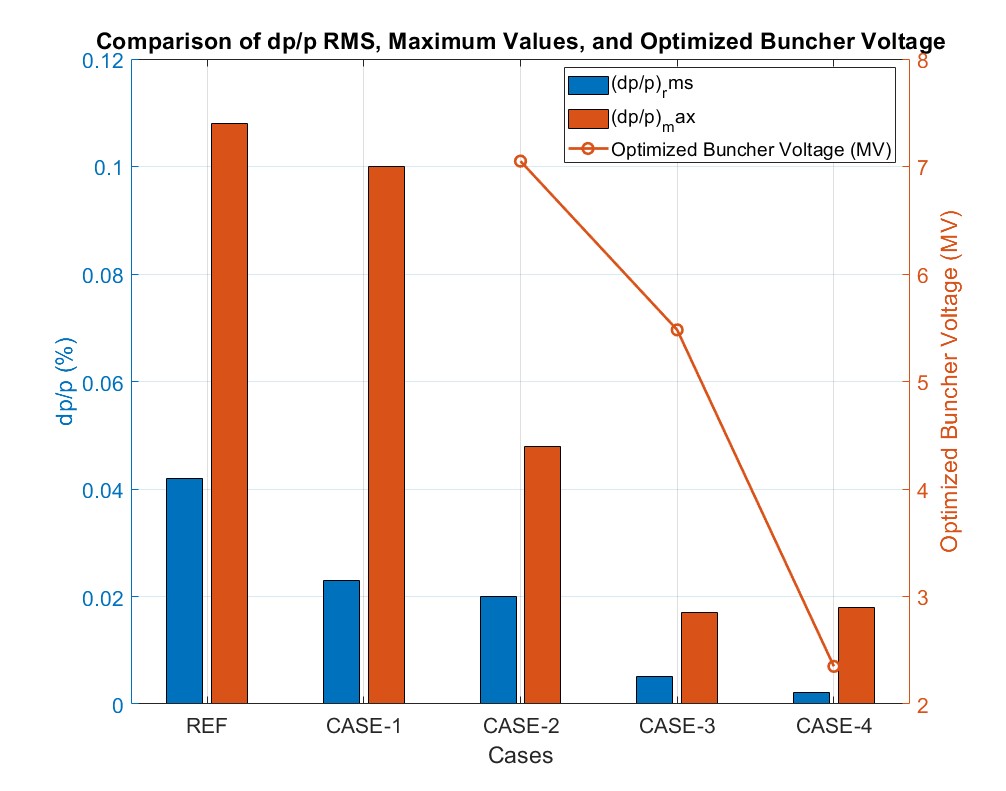 REF             CASE-1       CASE-2(A)     CASE-2(B)        CASE-3
CASES
REF
CASE-1
CASE-2(A)
CASE-2(B)
CASE-3
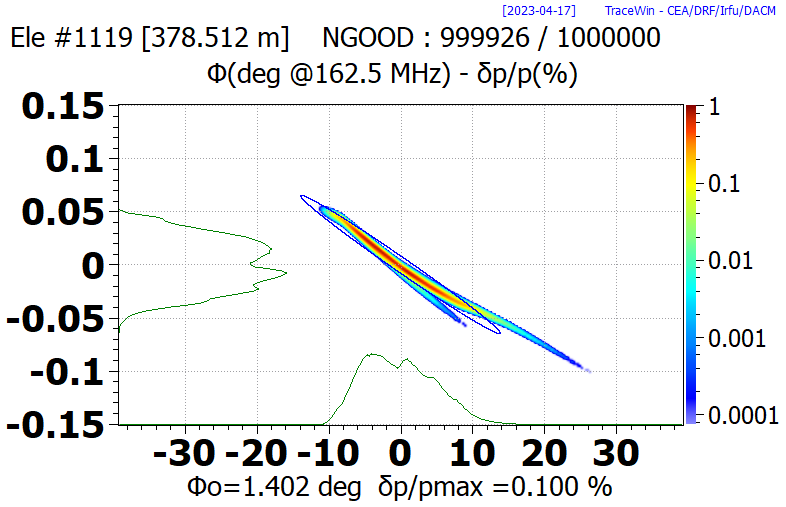 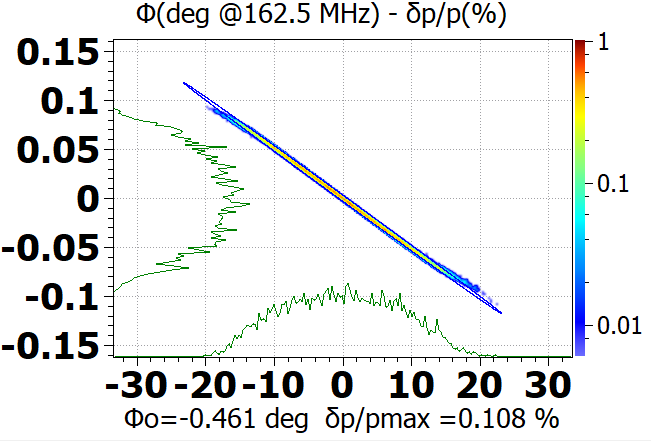 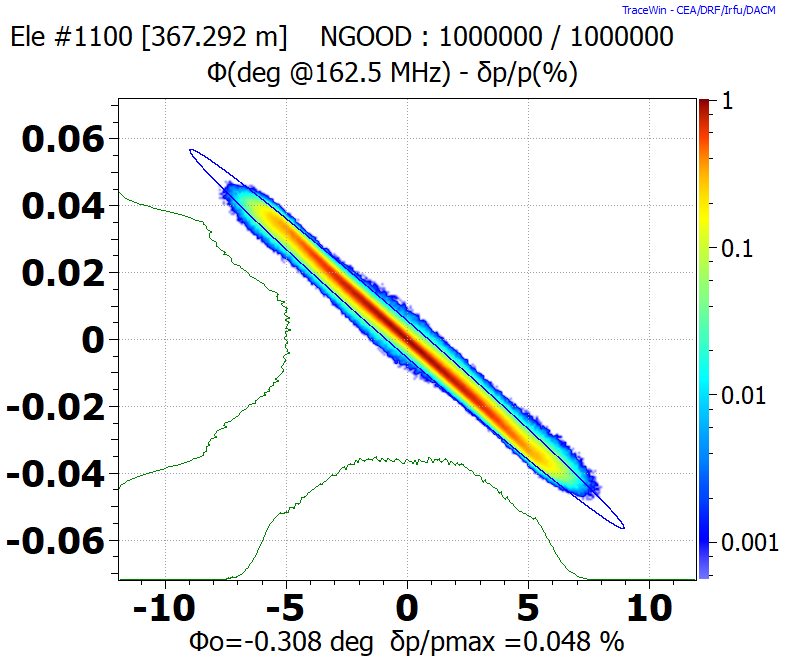 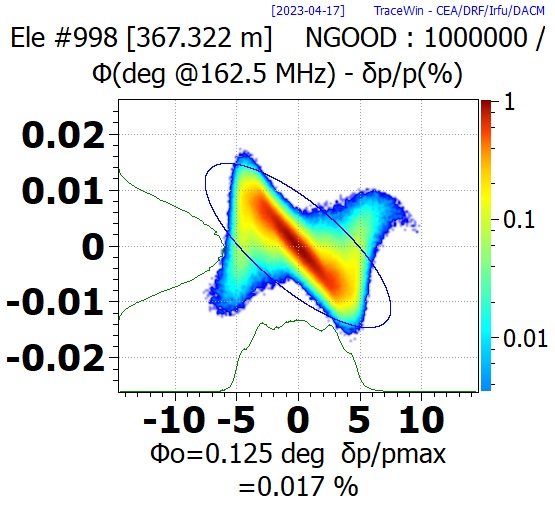 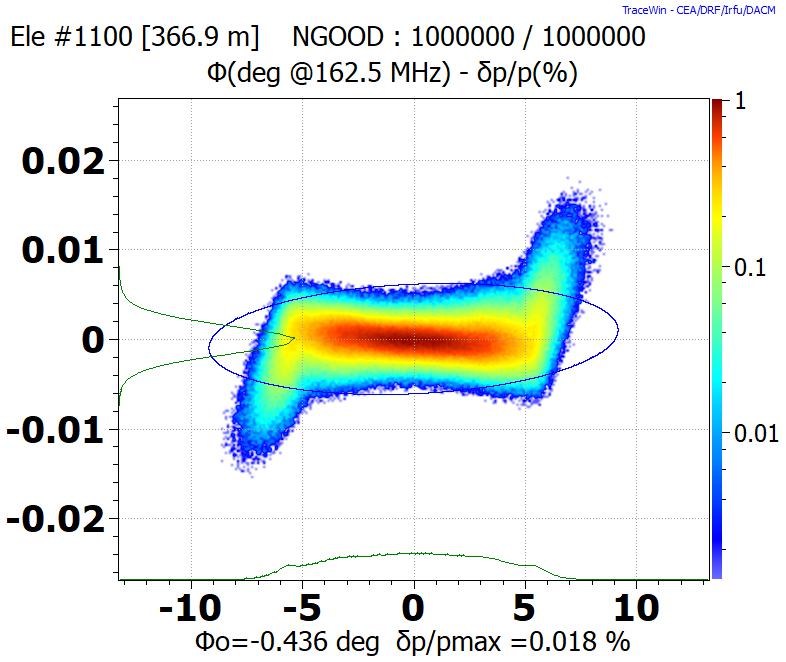 SLIDE #
17/17
Thank you